Как во граде Ярославле,
Что на Волге, на реке,
Посреди Больших Полянок -
Детский сад 
«Пушинка» есть.
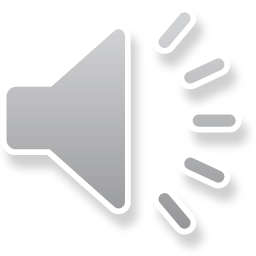 Там весёлые малышки,
Через красочные книжки
Проведя ладошкой-крошкой
Познают ОГРОМНЫЙ мир!
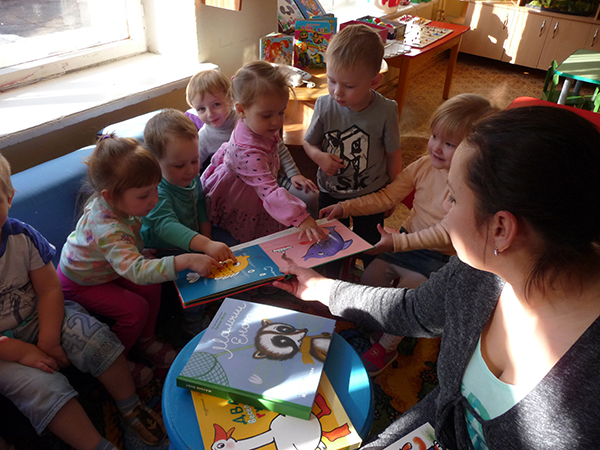 Хоть ещё мы и малы,
Но в артисты мы годны!
Колобок нам лучший друг -
Это знают все вокруг.
Кот в сапогах - большой выдумщик
Дома сидеть, совсем не привык,
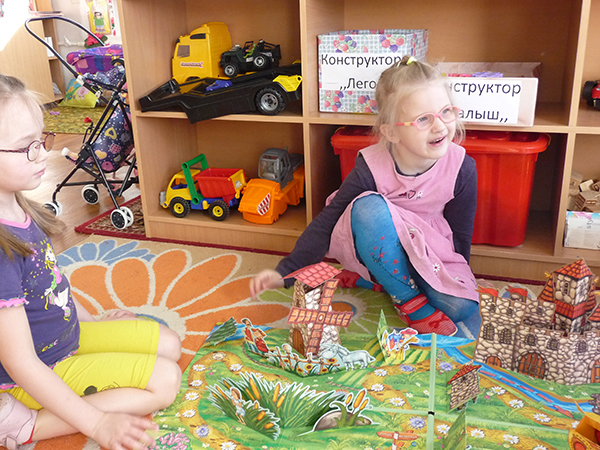 То он затеет погоню за мышкой, 
То представленье даёт ребятишкам!
Словно сказочные Феи
Превращаем их легко
В театральные подмостки
Для спектакля своего.
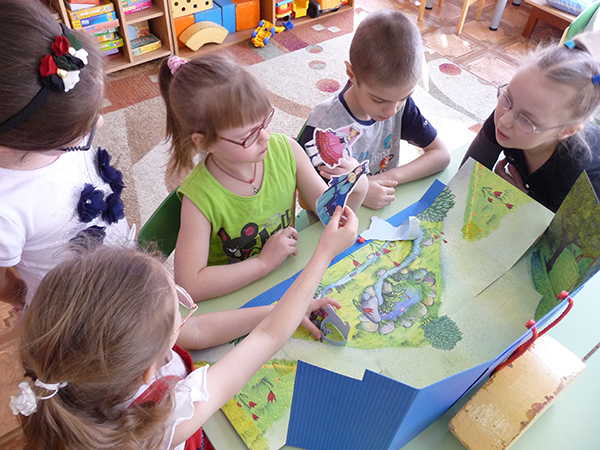 Книжки наши яркие - 
многофункциональные:
В праздник - украшение,
В будни - развлечение:
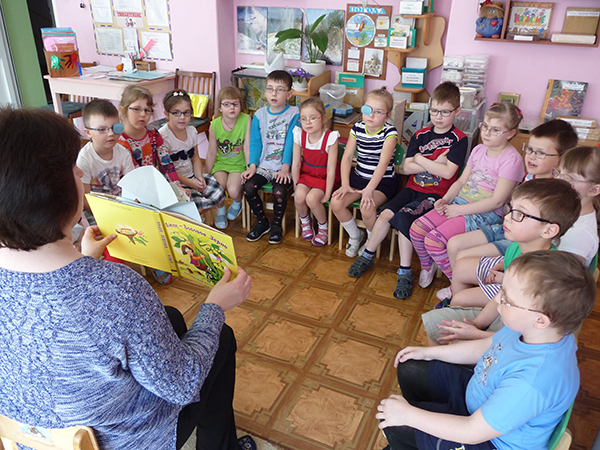 Сами читать мы ещё не умеем,
Но воспитатели выручат нас -
Книги объёмные и интересные
Они прочитают с любовью тот час.
В наших книжках есть секрет -
То - Волшебный карандаш!
Без участья педагога,
Поведёт он свой рассказ.
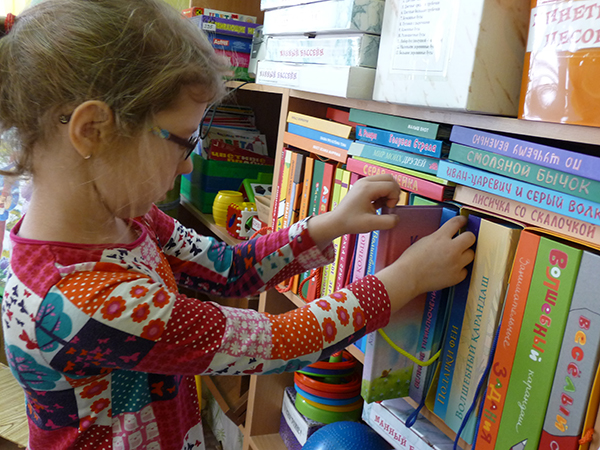 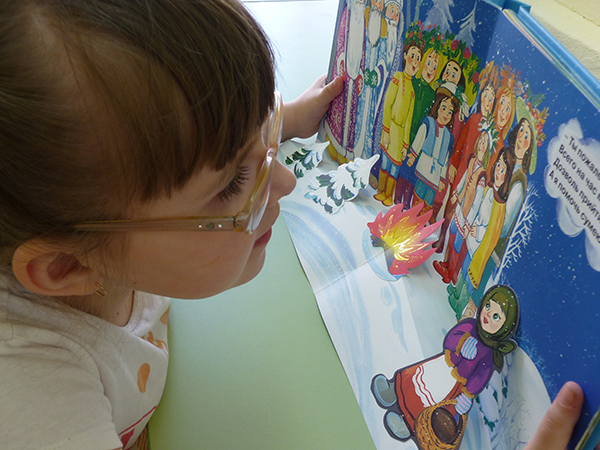 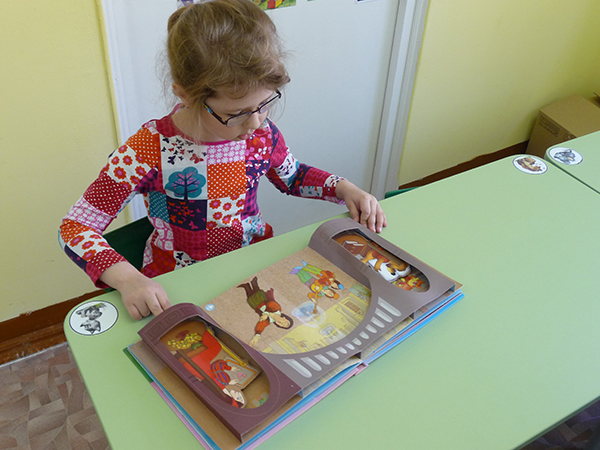 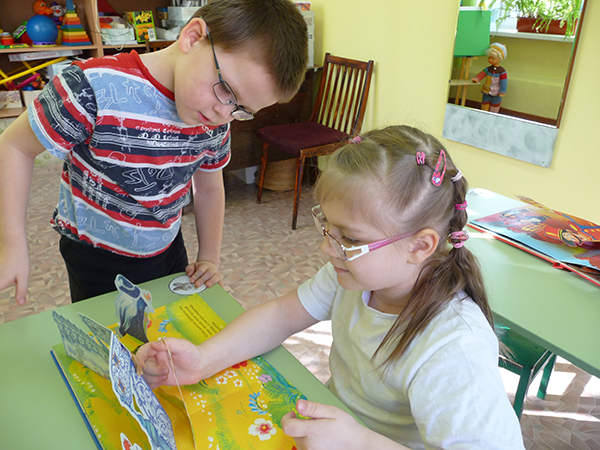 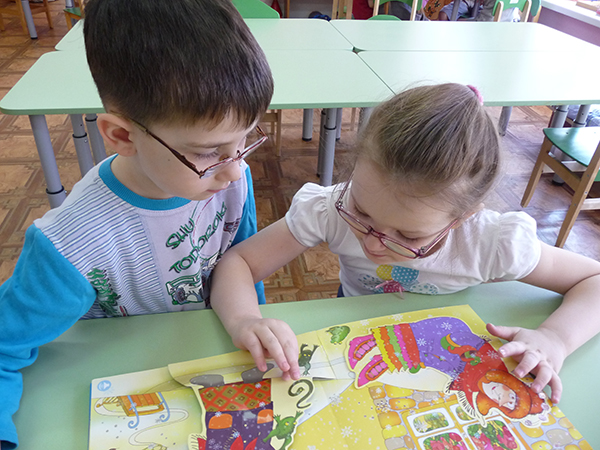 Книги волшебные строятся в ряд,
И получилась вполне - библиотека!
Герои станиц обращаются к нам -
И очень мы любим книги за это!
А для развития познания,В книгах есть и другие задания:
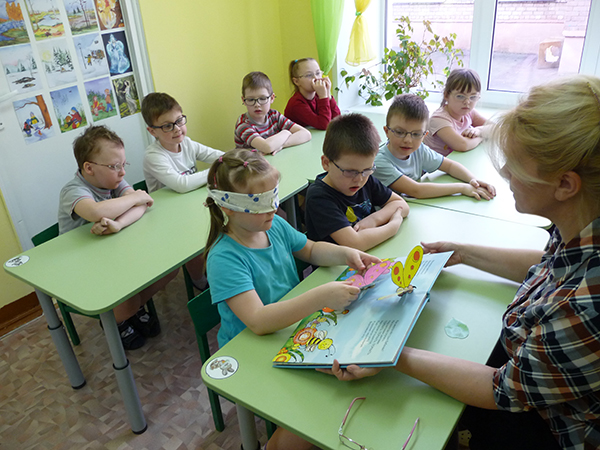 У тифлопедагогов на занятиях -Тренируют наше
внимание и восприятие.
В офтальмо-кабинете проходим мы лечение,
Но иногда приходится 
нам ждать,
Когда друзья закончат процедуры -
И время это скоротать 
Помогут нам волшебные фигуры.
Добрый Фонд  благодарим
и СПАСИБО говорим!
За чудесное начало
Жизни яркой и большой!